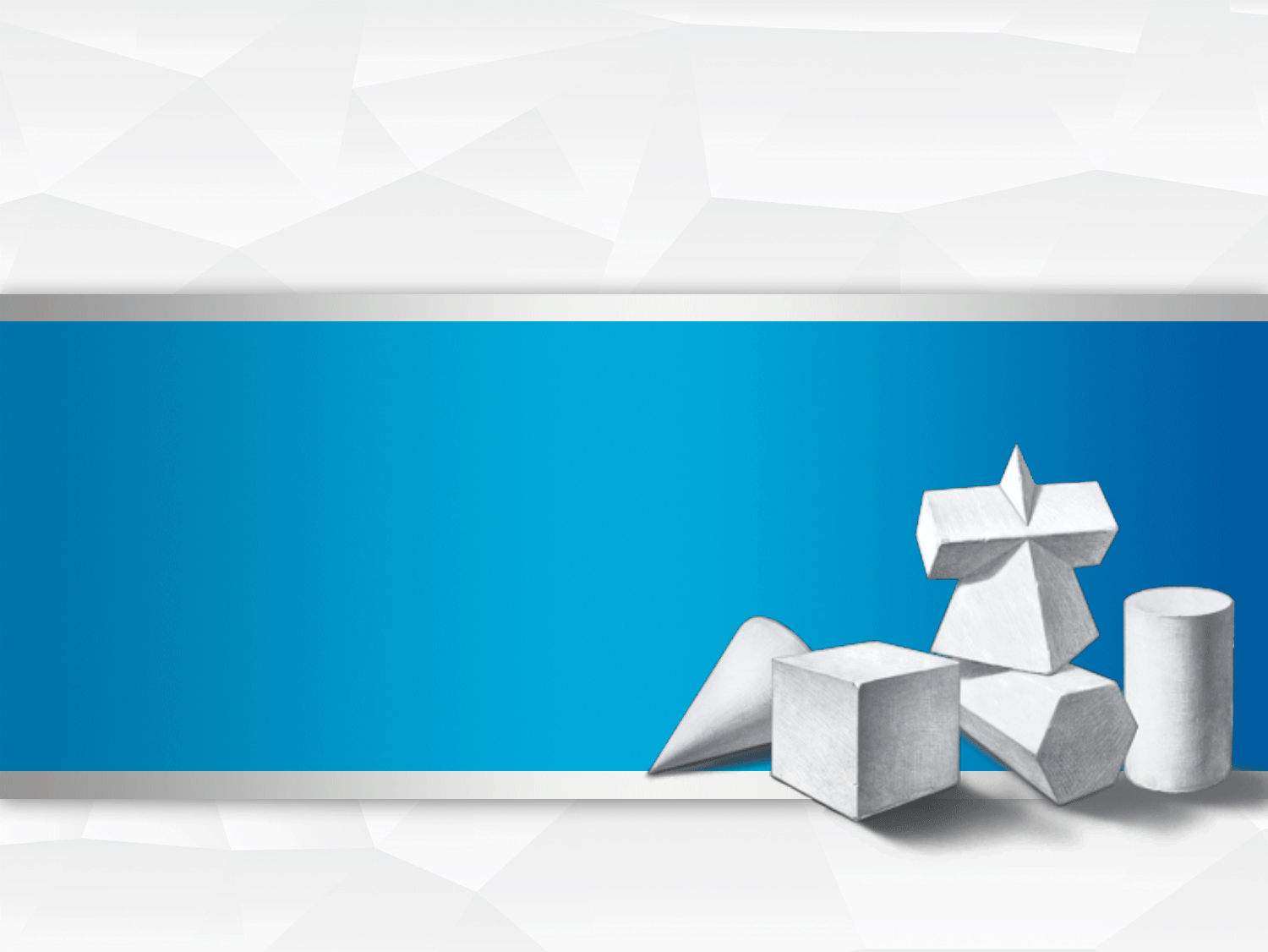 第四章  图形的相似
探索三角形相似的条件
第1课时
WWW.PPT818.COM
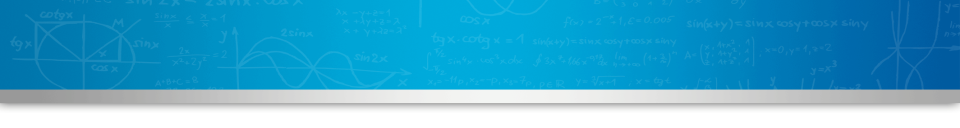 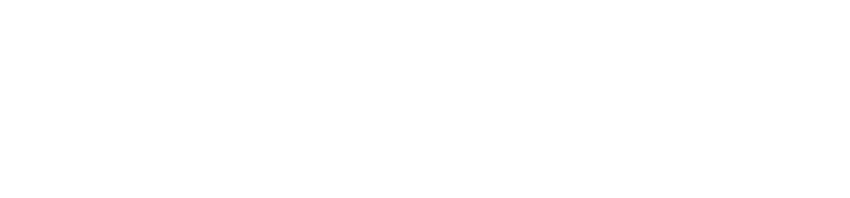 1
课堂讲解
相似三角形的定义
相似三角形的判定定理1
2
课时流程
逐点
导讲练
课堂小结
作业提升
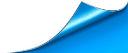 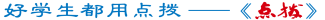 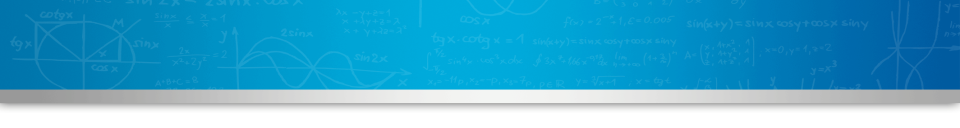 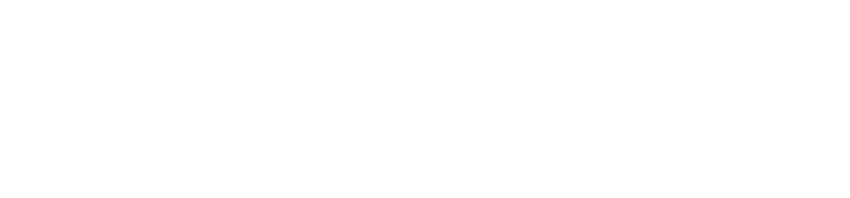 复习提问：相似多边形的定义是什么？
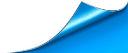 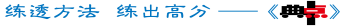 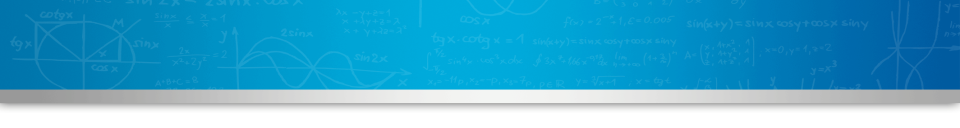 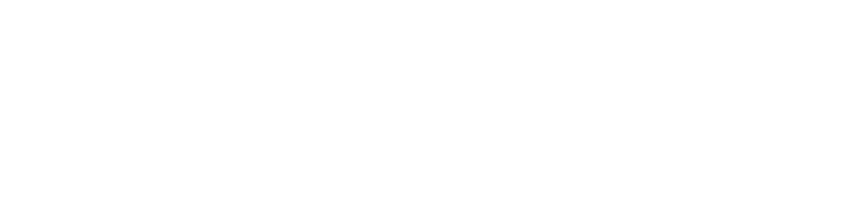 知1－讲
1
相似三角形的定义
知识点
1.相似三角形的定义：三角分别相等、三边成比例的两个三角形叫
  做相似三角形．
  数学表达式：如图，在△ABC和△A′B′C′中，
 
                              ⇔△ABC∽△A′B′C′.
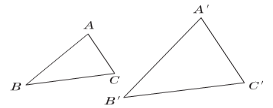 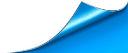 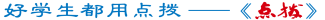 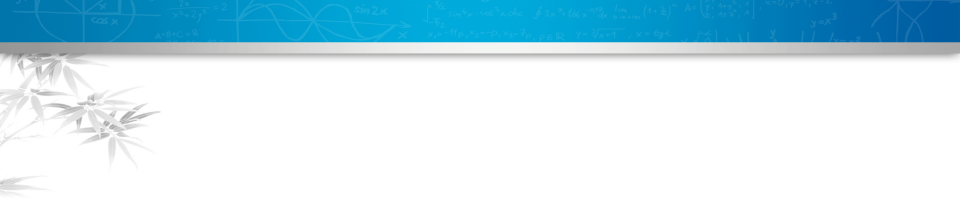 知1－讲
2.要点精析：
 (1)判定两个三角形相似的必备条件：三角分别相等，
      三边成比例；
 (2)两个三角形相似又为解题提供了条件；
 (3)相似三角形具有传递性，即若        
     △ABC∽△A′B′C′，  
    △A′B′C′∽△A″B″C″，则  
    △ABC∽△A″B″C″；
 (4)相似比为1的两个相似三角形全等，反过来两个
     全等三角形可以看作是相似比是1的相似三角形．
（来自《点拨》）
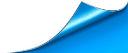 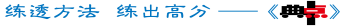 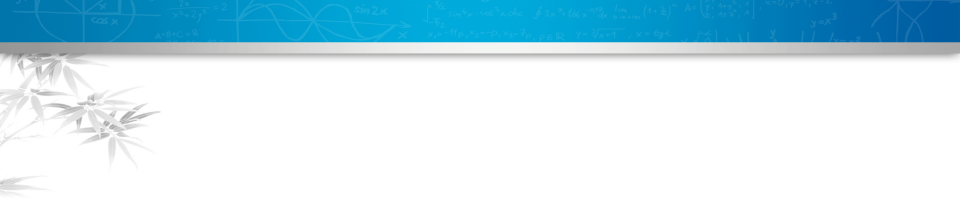 知1－讲
3．易错警示：
(1)表示两个三角形相似时，要注意对应性，即要把
   对应顶点写在对应位置上．
(2)求两个相似三角形的相似比，要注意顺序性．若
   当△ABC∽△A′B′C′时，
   则当△A′B′C′∽△ABC时，
（来自《点拨》）
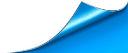 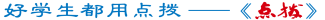 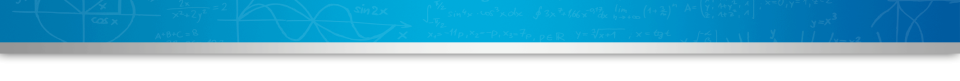 知1－练
下列说法中错误的是(　　)
A．两个全等三角形一定相似
B．两个直角三角形一定相似
C．两个相似三角形的对应角相等，对应边成比例
D．相似的两个三角形不一定全等
如图，△ABC与△ADE相似，且∠ADE＝∠B，则下列比例式中正确的是(　　)
1
2
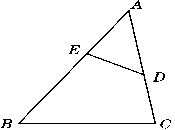 （来自《典中点》）
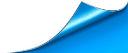 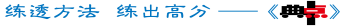 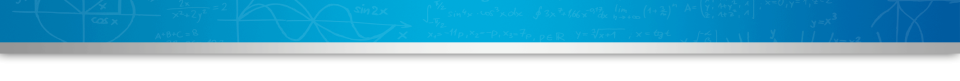 知2－导
2
相似三角形的判定定理1
知识点
想一想
如果两个三角形只有一个角相等，它们一定相似吗？如果有两个角分别相等呢？
做一做
与同伴合作，两个人分别画△ABC和△A′B′C′,使得∠A和∠A′都等于∠α ，∠B和∠B′都等于∠β  ，此时∠C与∠C′相等吗？三边的比                相等吗？这样的
两个三角形相似吗？
改变∠α ，∠β的大小，再试一试.
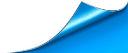 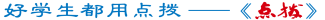 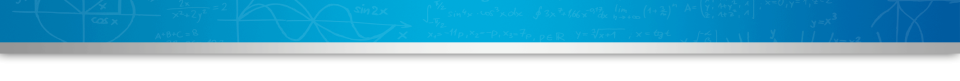 知2－讲
1.相似三角形的判定定理：两角分别相等的两个三角形相似．
  数学表达式：在△ABC与△A′B′C′中，∵∠A＝∠A′，∠B
     ＝∠B′，∴△ABC∽△A′B′C′.
2.常见的相似三角形类型：
 (1)平行线型：如图①，若DE∥BC，
    则△ADE∽△ABC.
 (2)相交线型：如图②，若∠AED＝∠B，
    则△AED∽△ABC.
 (3)“子母”型：如图③，若∠ACD＝∠B，
    则△ACD∽△ABC.
 (4)“K”型：如图④，若∠A＝∠D＝∠BCE＝
    90°，则△ACB∽△DEC，整体像一个横放的字母K，可以称为“K”型相似．
知识点
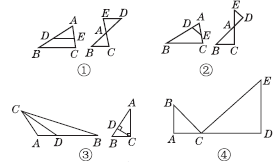 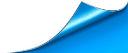 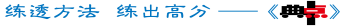 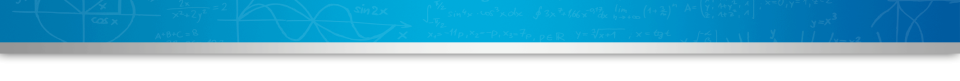 知2－讲
例1 如图，D, E分别是△ABC的边AB, AC上的点，
       DE∥BC, AB=7，AD=5，DE=10，求BC的长.
  解：∵ DE∥BC,∴∠ADE=∠B,∠AED=∠C.
      ∴△ADE∽△ABC（两角分别相等的两个三角
        形相似）.
知识点
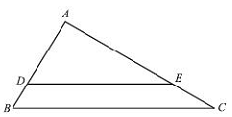 （来自教材）
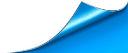 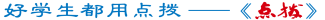 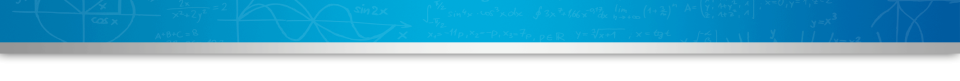 知2－练
如图所示的三个三角形中，相似的是(　　)
A．(1)和(2)                     B．(2)和(3)
C．(1)和(3)                     D．(1)和(2)和(3)
1
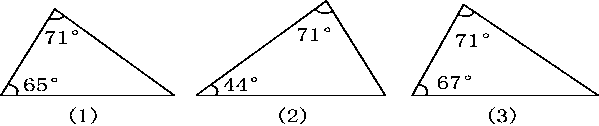 （来自《典中点》）
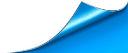 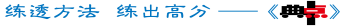 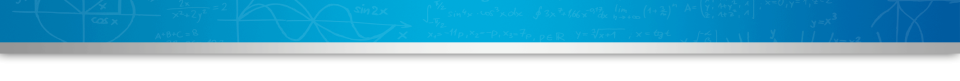 知2－练
(海南)如图，点P是     ABCD边AB上一点，射线
CP交DA的延长线于点E，则图中相似的三角形
有(　　)
A．0对                           B．1对  
C．2对                           D．3对
2
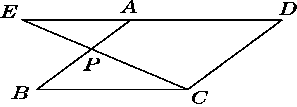 （来自《典中点》）
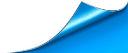 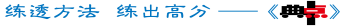 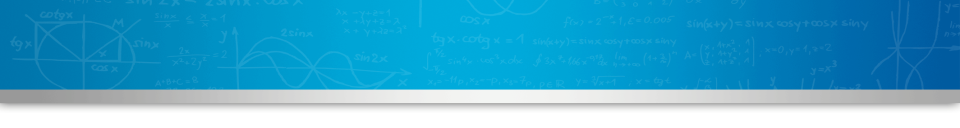 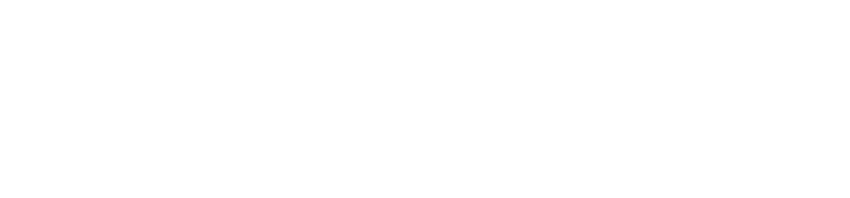 1. 相似三角形定义：三角分别相等、三边成比
    例的两个三角形叫做相似三角形．
2. 相似三角形的判定定理1：两角分别相等的两
    个三角形相似．
    数学表达式：在△ABC与△A′B′C′中，   
    ∵∠A＝∠A′，∠B＝∠B′，  
    ∴△ABC∽△A′B′C′.
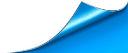 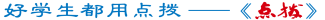